Figure 5 A, C, Preoperative views of a 53-year-old woman who underwent mastectomy, radiotherapy, and a failed ...
Aesthet Surg J, Volume 29, Issue 5, September 2009, Pages 360–376, https://doi.org/10.1016/j.asj.2009.08.010
The content of this slide may be subject to copyright: please see the slide notes for details.
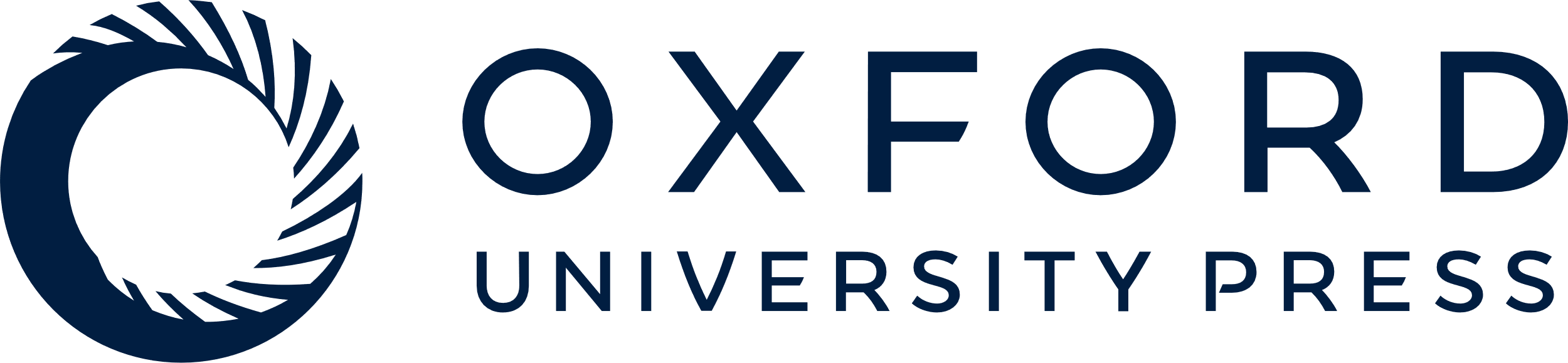 [Speaker Notes: Figure 5 A, C, Preoperative views of a 53-year-old woman who underwent mastectomy, radiotherapy, and a failed lattissimus dorsi flap procedure. B, D, One year after delayed right breast reconstruction by lipomodeling in three sessions, with an interval of three months between sessions (injections of 205, 151, and 122 mL, respectively). The results shown are one year after the third session.


Unless provided in the caption above, the following copyright applies to the content of this slide: © 2009 The American Society for Aesthetic Plastic Surgery, Inc.]